Das Altarbild im Umbruch der Reformationszeit
Peter Opitz, Zürich
Titel der Präsentation, Autor
26.04.2023
Seite 1
Sanctus Bernhardus: Securium accessum habes ad deum / o homo, ubi mater stat ante filium, filius ante patrem; mater // ostendit filio pectus et ubera, filius ostendit patri / vulnera. Ed ideo nulla poterit esse repulsa, ubi // tot sunt amoris insignia, 1503
26.04.2023
2
[Speaker Notes: Berrhard von Clairvaux sagt:]
Sanctus Bernhardus: Securium accessum habes ad deum / o homo, ubi mater stat ante filium,
26.04.2023
3
filius ante patrem; 
mater // ostendit filio pectus et ubera, 
filius ostendit patri / vulnera.
26.04.2023
4
Ed ideo nulla poterit esse repulsa, ubi // tot sunt amoris insignia.
26.04.2023
5
Bernhard von  Clairvaux (1090-1153)
Gründer des Zisterzienserordens
Mystiker; Prediger; Kreuzzugsprediger

Psalmzitate zur Rettung der Seele und in der Todesstunde
Stundenbuch (Andachtsbuch, 1501): St. Bernhard und der Teufel, daneben Psalmverse
Psalmverse des Hl. Berhard von Clairvaux
Erleuchte meine Augen, damit ich nicht im Tod entschlafe, damit mein Feind nicht sagen kann: Ich habe ihn überwältigt (Ps 13,4f).
In deine Hand lege ich voll Vertrauen meinen Geist; du hast mich erlöst, Herr, du Gott der Treue (Ps 31,6).
Ich redete mit meiner Zunge: Herr, lass mich erkennen mein Ende und die Zahl meiner Tage! Ich will erkennen, wie vergänglich ich bin (Ps 39,4f).
Wirke an mir ein Zeichen zum Guten! Die mich hassen, sollen es sehen und sich schämen; denn du, Herr, hast mir geholfen und mich getröstet (Ps 86,17).
Gelöst hast du meine Fesseln. Ich will dir ein Opfer des Dankes bringen, ausrufen will ich den Namen des Herrn (Ps 116,16f).
Mir ist jede Zuflucht genommen, niemand fragt nach meinem Leben. Zu dir, Herr, habe ich geschrien, ich sagte: Du bist meine Zuflucht, mein Anteil im Land der Lebenden (Ps 142,5f)
«Ausspendung der Gnaden»
(Johannes Hopffe, Wrisberg-Epitaph, 1585)
Stufen:
Himmlische Welt Gottes (Trinität)
Biblische Heilige
(ursprünglich) irdische Heilige
Kirchliche Amtsträger
Bischöfe
Priester
Sakramentsausteilung
Volk
9
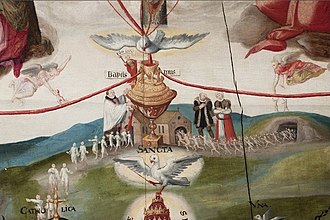 Taufe 
(baptismus)
Eingangstor in Kirche 
als Heilsanstalt und christlich-bürgerliches Leben
26.04.2023
10
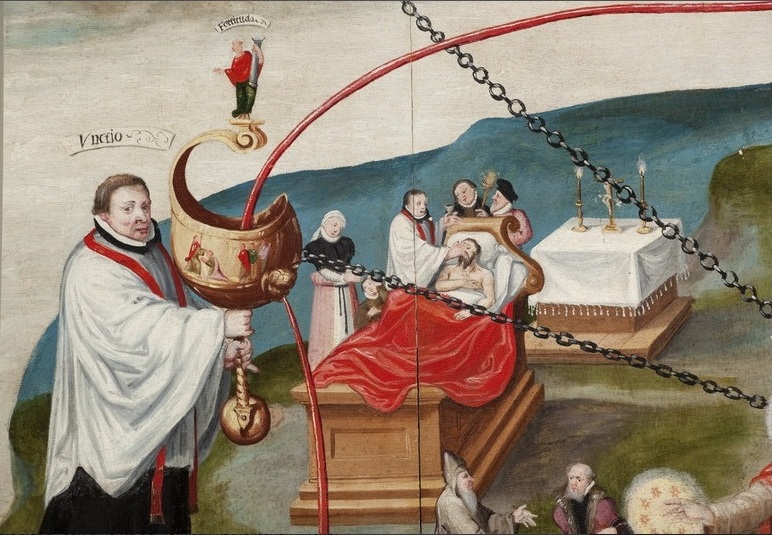 Krankensalbung (Unctio; Priester mit Chorhemd und Stola)
26.04.2023
11
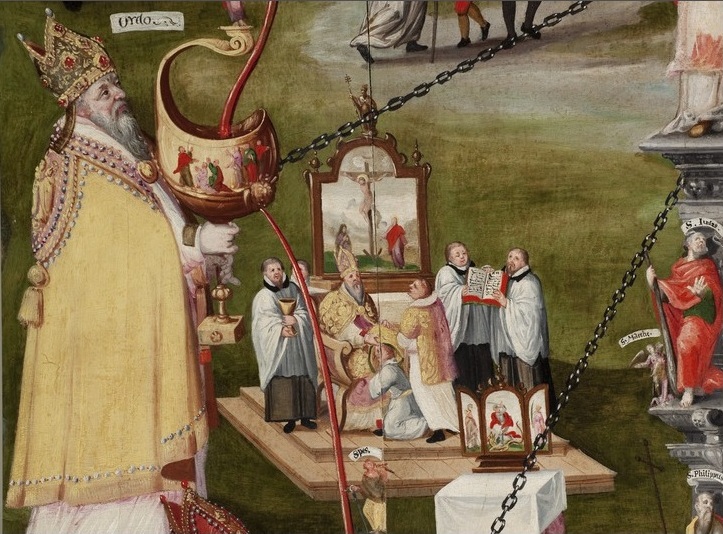 Priesterweihe 
(Ordo; Bischof mit goldenem Chormantel)
26.04.2023
12
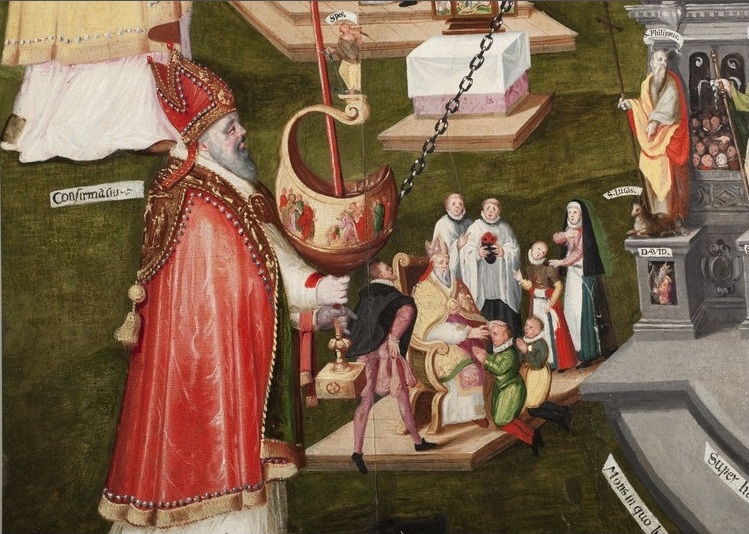 Firmung (Confirmatio; Bischof mit rotem Chormantel)
26.04.2023
13
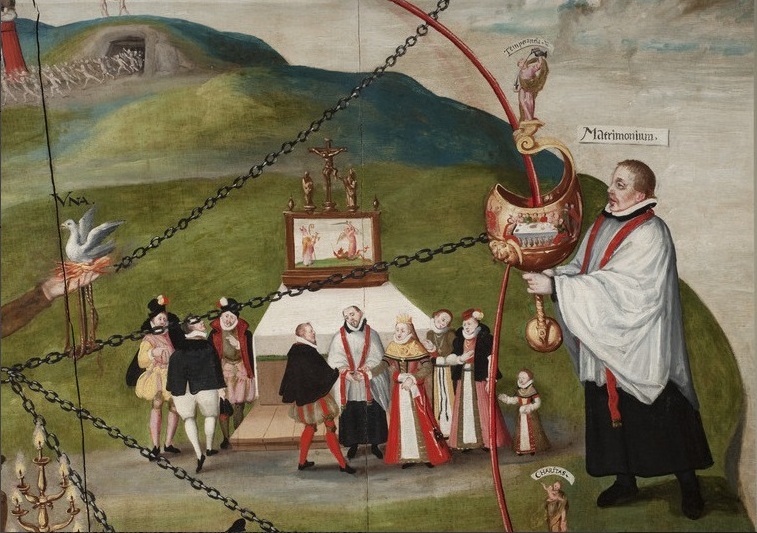 Ehe 
(Matrimonium; Priester mit Chorhemd und Stola)
26.04.2023
14
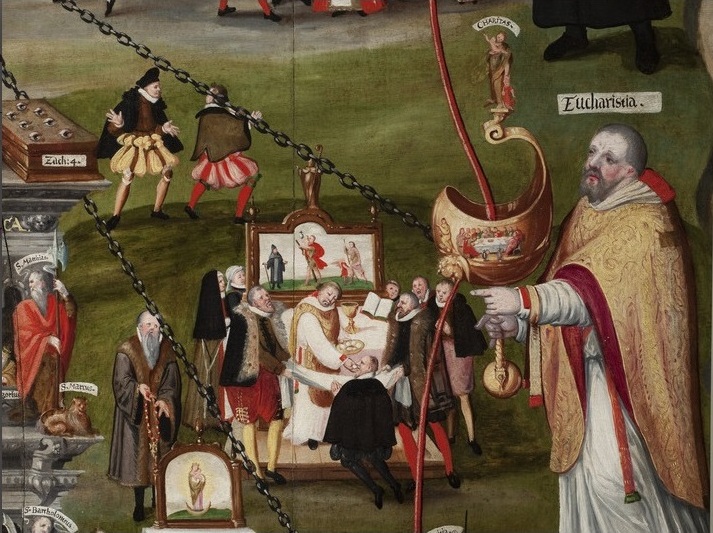 Eucharistie 
(Eucharistia; Priester mit Messgewand)
26.04.2023
15
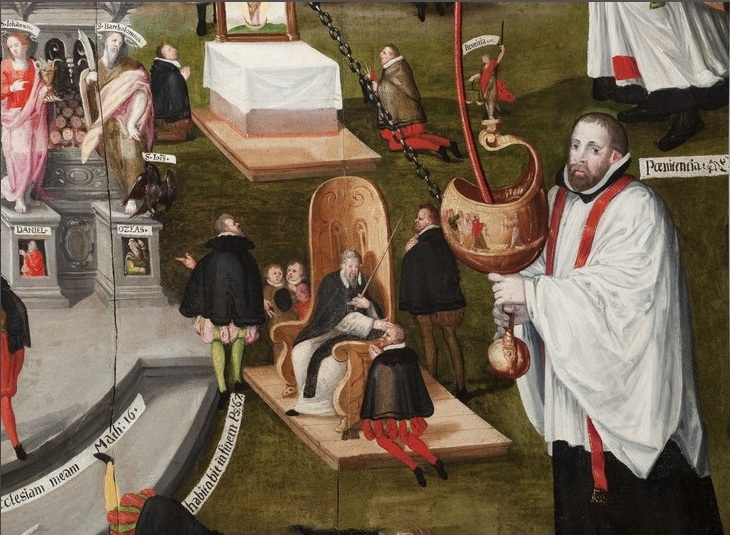 Beichte 
(Poenitentia; Priester mit Chorhemd und Stola)
26.04.2023
16
[Speaker Notes: Pfarrkirche Reckingen, Goms (1743-45)]
Zerstörung der Altarbilder und des ewigen Lichtes im Fraumünster
Wipkingen: Hochzeitsgesellschaft wirft „Götzen“ in die Limmat

Haftstrafen und Verbannung (Klaus Hottinger; 1524 in Luzern als Ketzer hingerichtet)
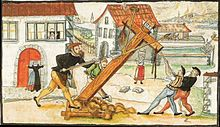 Entfernung des Kruzifixes am Stadelhofen durch 
den Schuhmachergesellen Klaus Hottinger
Juni 1524: Ratsmandat: Bilder «mit züchten hinwegtun» innerhalb 6 Mte
18
«Abtun der Götzen» September 1523
Predigt Leo Juds in St. Peter (1. Sept. 1523)
Ludwig Hätzer: Ein Urteil Gottes […] wie man sich mit allen Götzen und Bildnissen halten soll (23. Sept 1523)
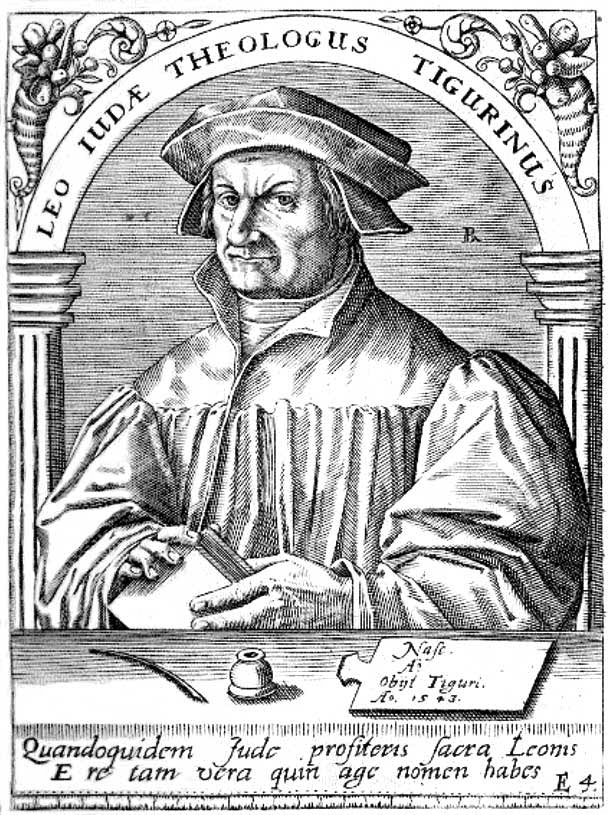 26.04.2023
Seite 19
Ludwig Hätzer: Ein Urteil Gottes […] wie man sich mit allen Götzen und Bildnissen halten soll     23. Sept 1523
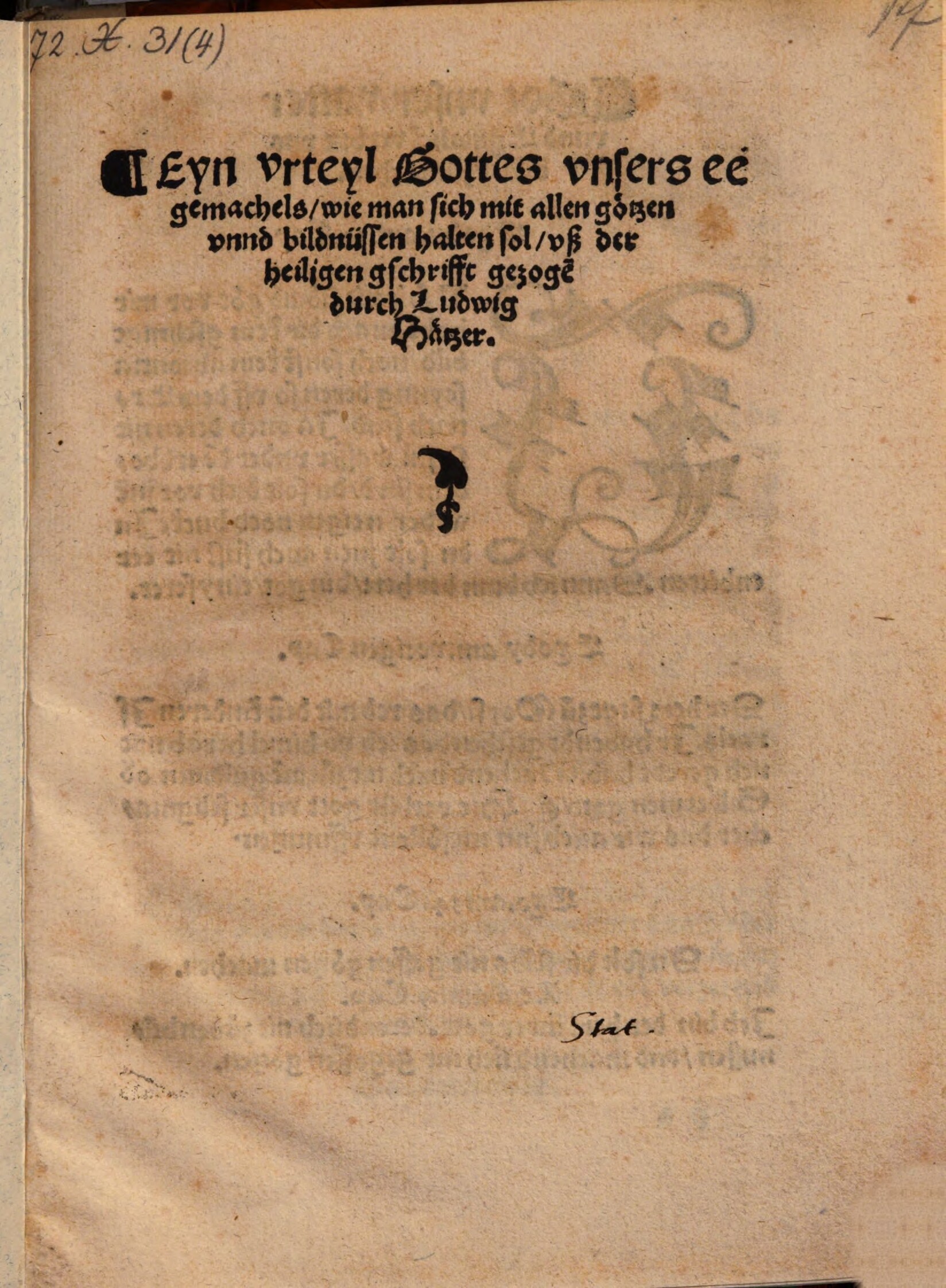 Und Gott sprach: Ich bin der Herr, dein Gott, der dich herausgeführt hat aus dem Land Ägypten, aus einem Sklavenhaus. Du sollst keine anderen Götter habe neben mir. Du sollst dir kein  Gottesbild machen noch irgend ein Abbild von etwas, was oben im Himmel, was unten auf der Erde, was im Wasser unter der Erde ist. Du sollst dich nicht niederwerfen vor ihnen und ihnen nicht dienen. Denn ich, der Herr, dein Gott, bin ein eifersüchtiger Gott … (2. Mose 20, Anfang der Zehn Gebote)
Seite 20
Jeremia 10
So spricht der Herr: Ihr sollt nicht die Weise der Heiden annehmen und sollt euch nicht fürchten vor den Zeichen des Himmels, wie die Heiden sich fürchten. Denn die Bräuche der Heiden sind alle nichts: Man fällt im Walde einen Baum, und der Bildhauer macht daraus mit dem Beil ein Werk seiner Hände. Er schmückt es mit Silber und Gold und befestigt es mit Nagel und Hammer, dass es nicht umfalle. Es sind ja nichts als Vogelscheuchen im Gurkenfeld. Sie können nicht reden; auch muss man sie tragen, denn sie können nicht gehen. Darum sollt ihr euch nicht vor ihnen fürchten; denn sie können weder helfen noch Schaden tun. Aber dir, Herr, ist niemand gleich; du bist groß, und dein Name ist groß, wie du es mit der Tat beweist.
Zwingli zu den religiösen Bildern
«Denn an sich bewundert niemand Gemälde, Statuen und Bilder mehr als ich selber.»
Aber: «Haben wir nicht alle die  Bilder für etwas Heiliges gehalten? Warum haben wir die Bilder geküsst, vor ihnen die Knie gebeugt?»
«Es müssen nur die Bilder fortgeschafft werden … 
die die wahre Frömmigkeit verletzen oder das Vertrauen auf Gott beeinträchtigen … 
Dazu gehören alle Abbildungen von Menschen auf den Altären und in den Kirchen ... 
auch wenn diese Abbildungen am Anfang noch nicht Heilige dargestellt haben; denn mit der Zeit bekommt ein Kirchenbild eine immer grössere  Weihe.»
«Wir dürfen deshalb Gott nicht mit solchen Ehren belästigen, die er auf die Armen übertragen hat: sie sind die wahren ‘Bilder Gottes - wir sollen denen Ehre antun, die er uns anbefohlen hat.»
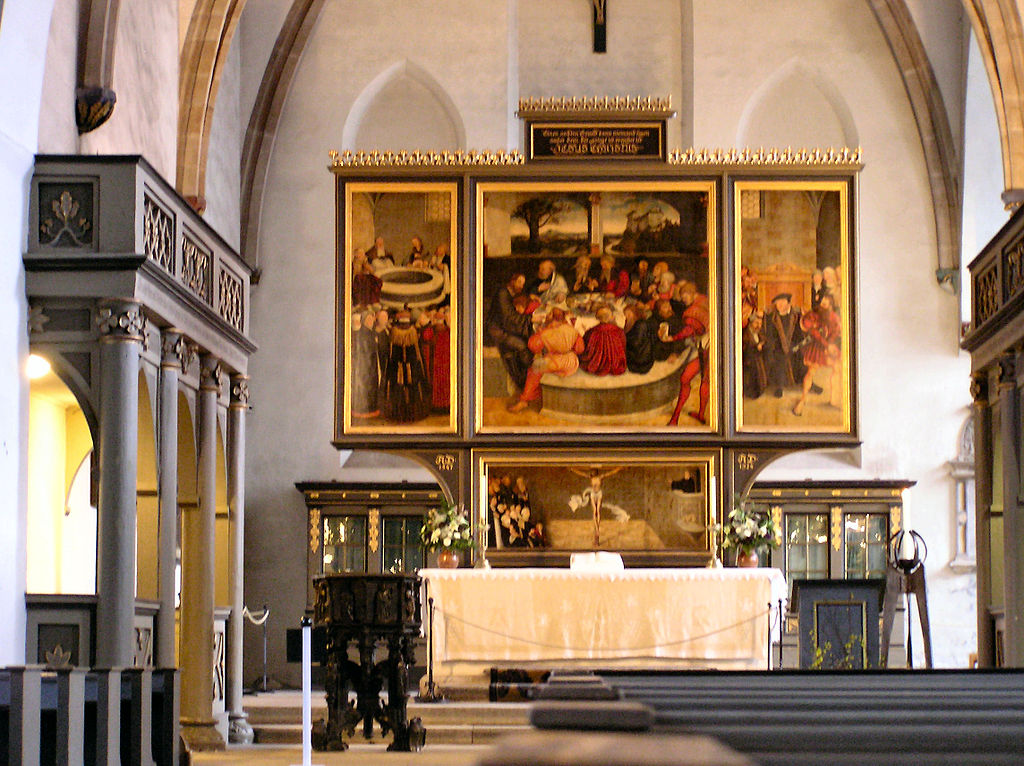 Cranach d.Ä.

Reformationsaltar

Stadtkirche Wittenberg
23
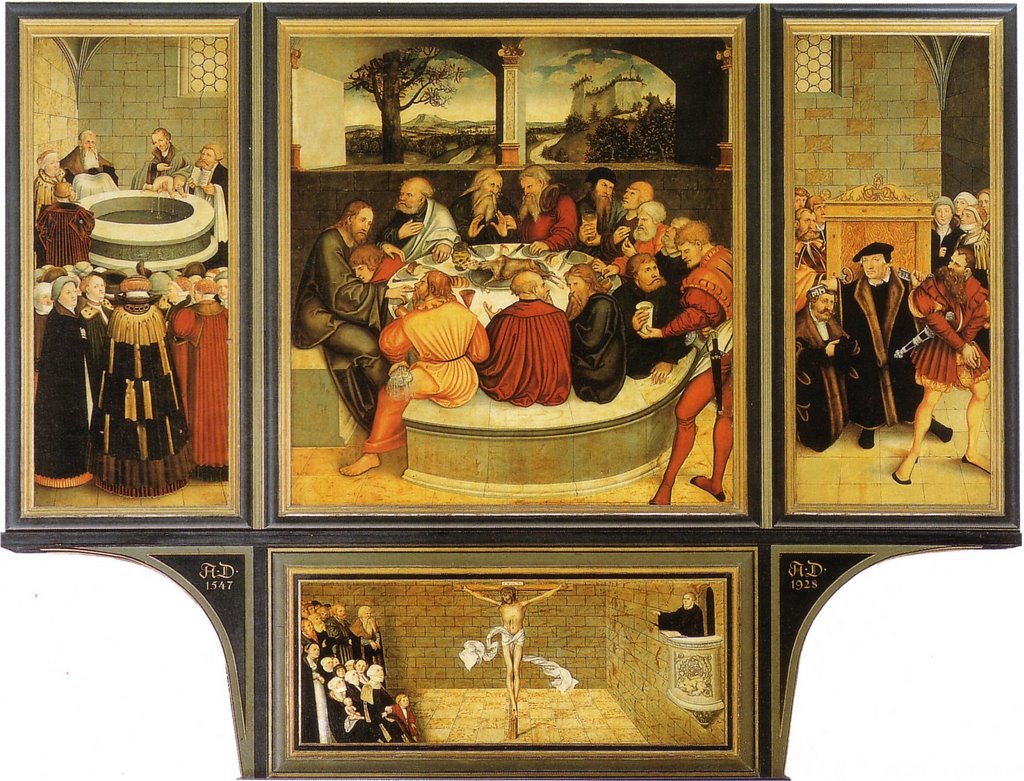 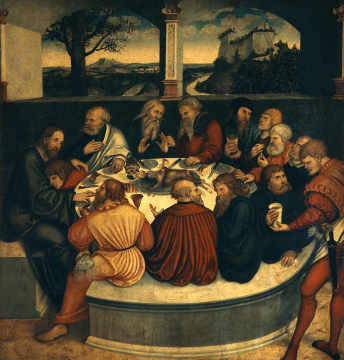 Lucas Cranach d.Ä.

Junker Jörg sitzt mit Jesus und seinen Jüngern am Tisch
25
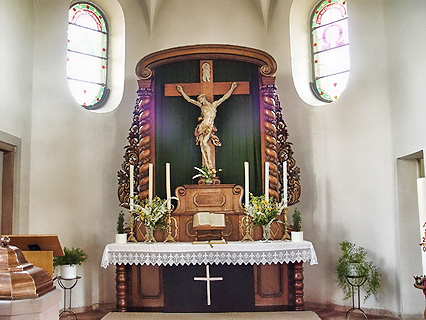 So ist uns das Sakrament eine Brücke, eine Tür, ein Schiff und eine Tragbahre, in der und durch die wir von dieser Welt fahren ins ewige Leben 
Luther
26
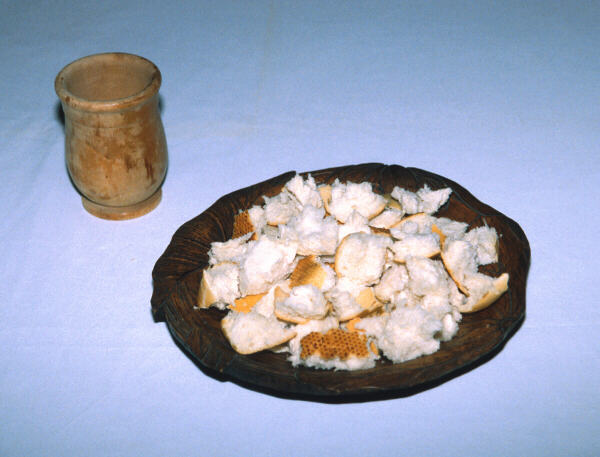 Zwinglis Verständnis des „Nachtmahls“
Feier der Gemeinde im „Gefletz“ der Kirche
szenischer Nachvollzug des ganzen Lebens der Kirche 
Christus lädt ein: Mt 11,28f! (Gastmahl: an seinen Tisch!)
Zur Stärkung des Glaubens
Zur Erinnerung an das am Kreuz ein für allemal erwirkte Heil
Zur Förderung der Nächstenliebe
Als Bekenntnis zu Christus, der zur Rechten Gottes sitzt
„Erhebet die Herzen“!  Lesung  aus Joh 6 vor dem Mahl / Dank
Christus ist  im Geist auch vor und nach dem Mahl präsent
27
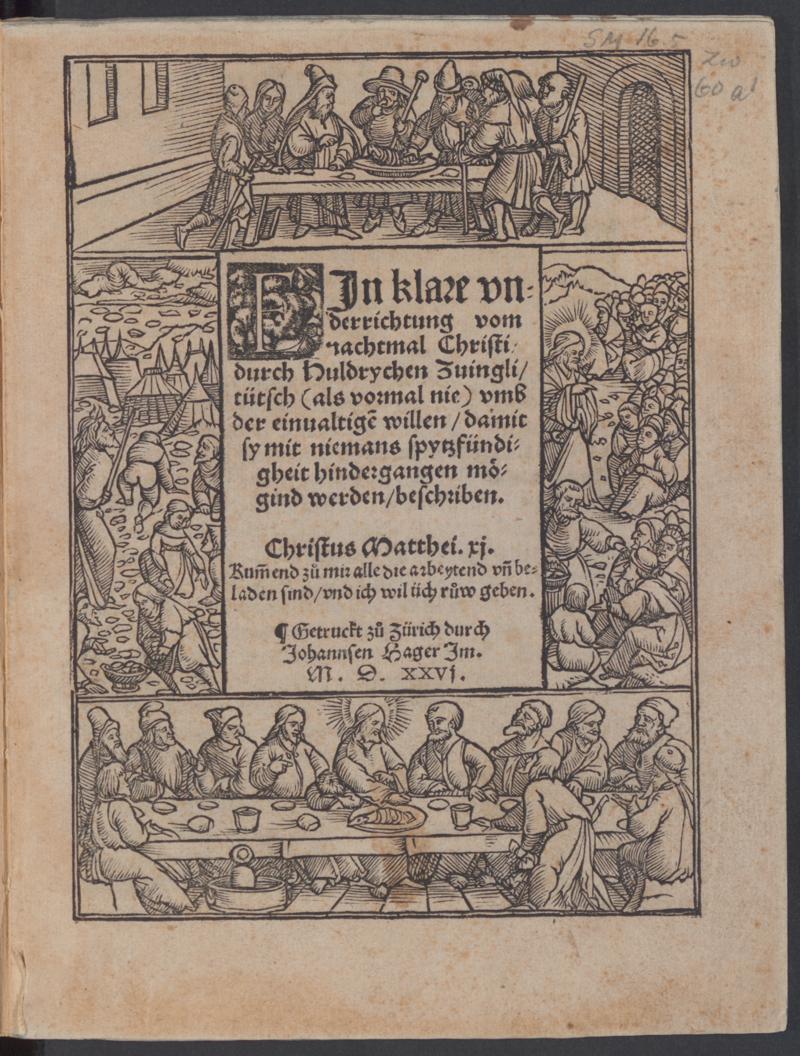 Kontinuität von Passa und Abendmahl: der gleiche Gott, der gleiche Christus 

oben:
Jüd. Familie beim Passah vor Aufbruch (Ex 12,11)
links:
Israel unter Mose beim Einsammeln des Manna („Brot vom Himmel“) (Ex 16)
rechts:
Jesus bei der Brotrede: „Ich bin das Brot des Lebens“ (Joh 6)
unten:
Abendmahl mit Jüngern; Jesus zeigt bei „das ist mein Leib“ auf sich selbst
=> Gegenwart Gottes in der erinnerten Heilsgeschichte (Gnadenbund)
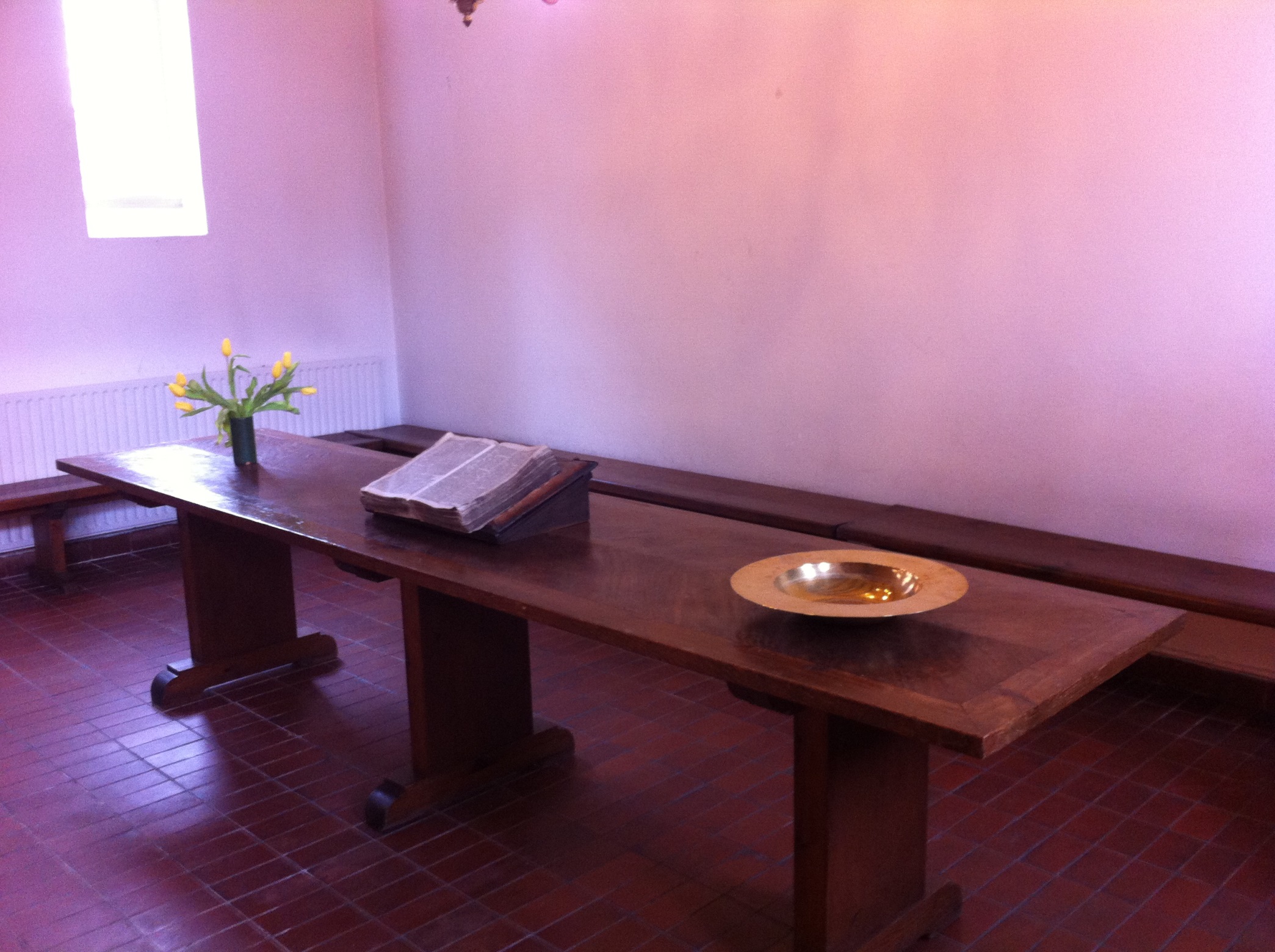 Schweizer Kirche

Johannes a Lasko-Bibliothek

Emden
29
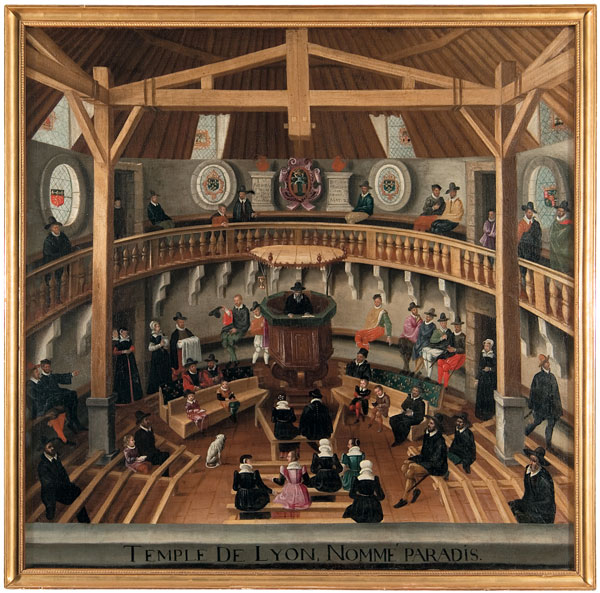 Le temple de Paradis

Kirchenbau der französischen Protestanten 1563
Zürcher (Froschauer) Bibel 1531
[Speaker Notes: Gott erschafft Eva aus der Seite des  Adam]
[Speaker Notes: Gott erscheint dem Mose im brennenden Busch]
Rembrandt van Rijn (1606-69)

Die Steinigung des Stephanus
(1625)
Rembrandt van Rijn (1606-69)
Kreuzabnahme (1633)
Rembrandt van Rijn (1606-69)
Die drei Kreuze (1653)
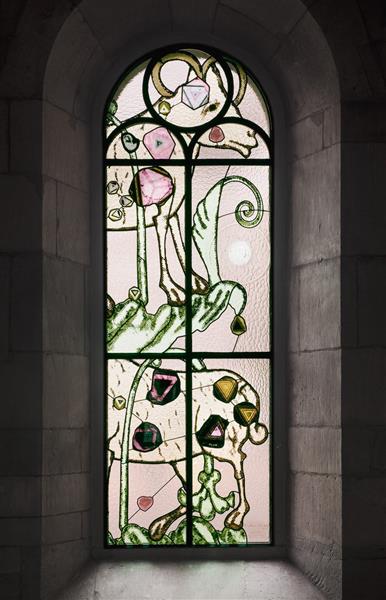 Grossmünster 2009

Sigmar Polke


Der Sündenbock


David